There is a board on the wall.
 There are 3 posters on the wall.
The things
 you can use 
in the lesson
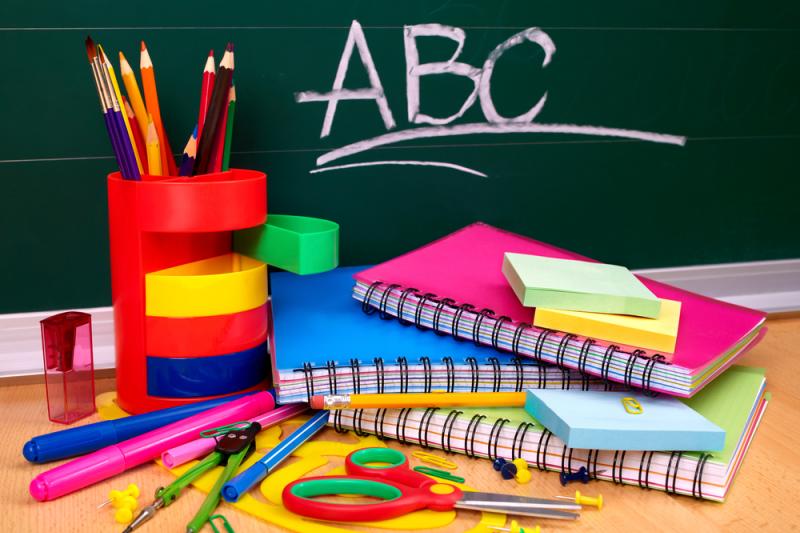 A bo_rd
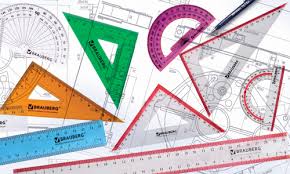 A rul_r
A penc_l
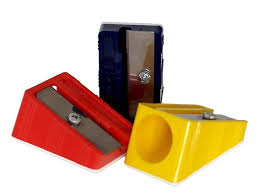 A 
sh_ _pener
A dicti_nary
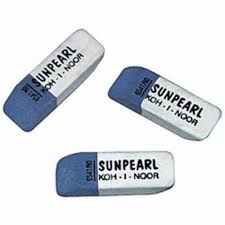 A 
r_ _ber
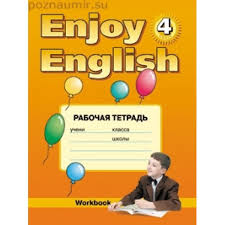 A wo_kbook
A te_tbook
Pa_nts
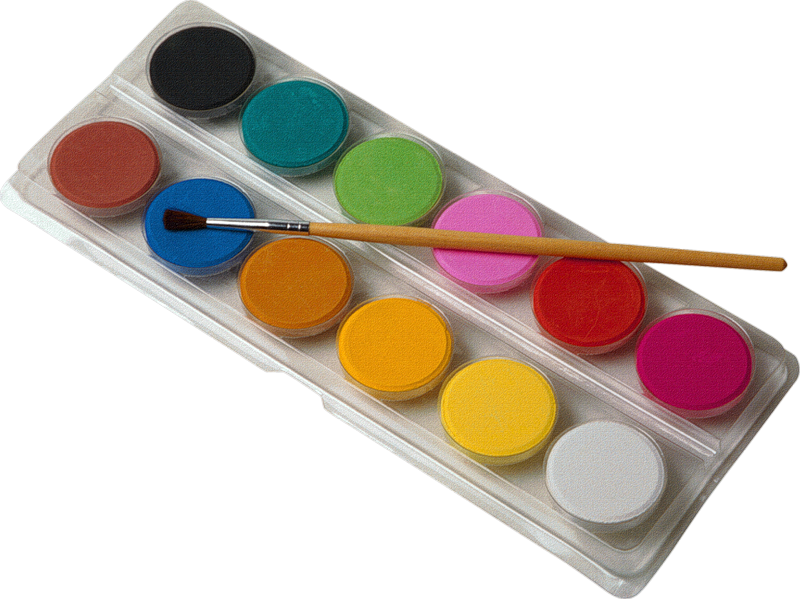 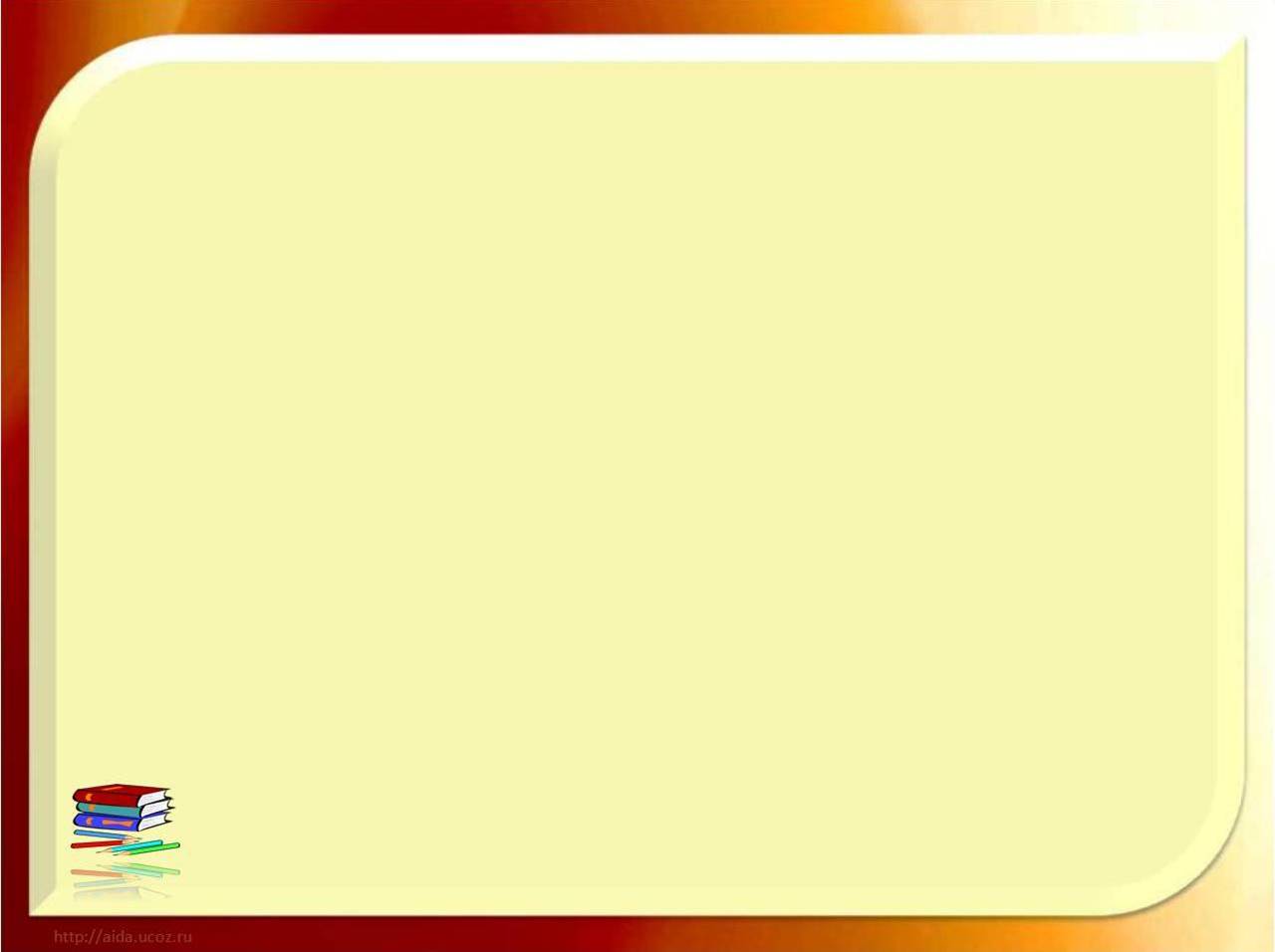 THANK YOU FOR YOUR WORK!